Depth 
in Fluency
TAM Chi Leung
samtcl@hku.hk
I understand but I am not always fast
I am humanso 
I will make mistakes
A scenario
Teacher spend (and really needed to spend) a lot of time trying to help students understanding how to get the answers right with 2 or 3 important examples
Time left for class work is limited
Homework support from family is limited
So …
Another Scenario
Better Ways to Achieve Fluency?
Efficient
Practical
Students Feeling Good
Add by Counting Dots on dices
Students throw a set of dices ten times, count the total, write down the expressions and corresponding answers.
🎲 🎲 https://www.geogebra.org/classic/wsuzqpzp
   1+3 = 4 
    2+5 = 7
    5+6 = 11
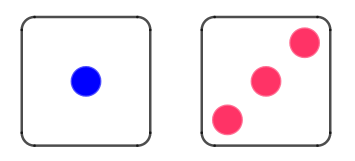 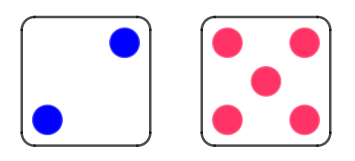 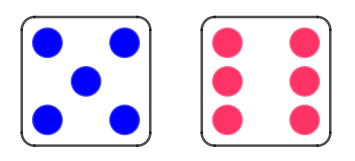 Add by Counting Dots on dices
Students generate their own questions
Students can gradually increase the difficulty
Students will eventually migrate from counting dots to mental calculation
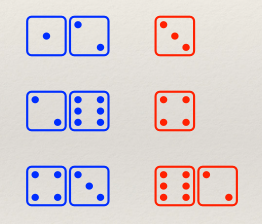 Guess the number of candies in my hands
Teacher places 10 (or other number) candies on table
He grasps randomly and quickly a number of candies in his hand 
He asks his students to guess the number of candies in his hand
Students may eventually discover that they can guess by calculation (with/without hints from teacher or peers)
They play the game themselves in pairs with different numbers of candies
Fractions/percentage with paper
Given a piece of square paper
Fold a polygon having 50% of the area of the original square
May require students to fold certain kind of polygon to increase challenge level
Perimeter of Polygons
Draw some polygons having equal perimeter with the given polygon
Students explore as well as calculate
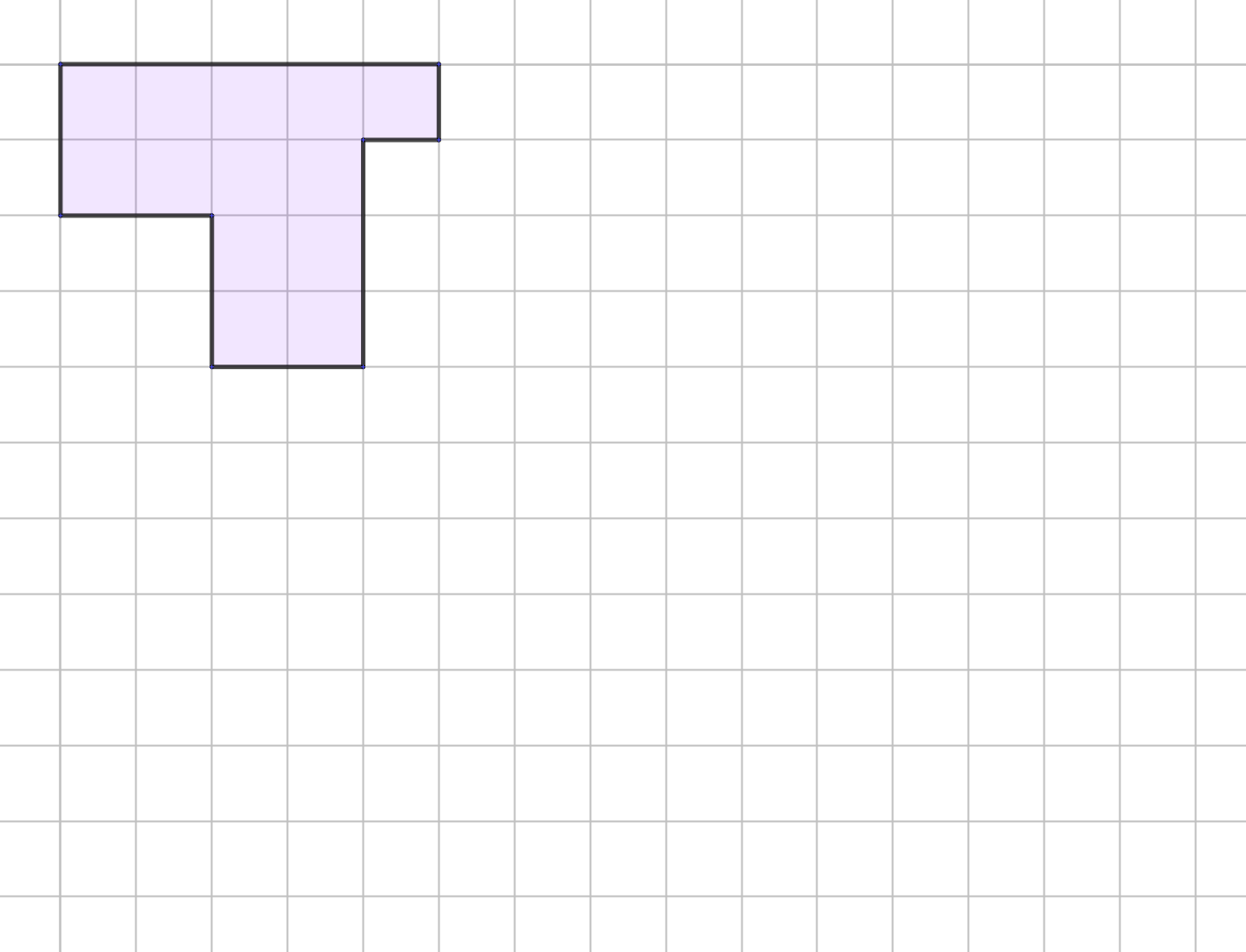 Perimeter of Polygons
Which of the following polygons have a different perimeter?Why?
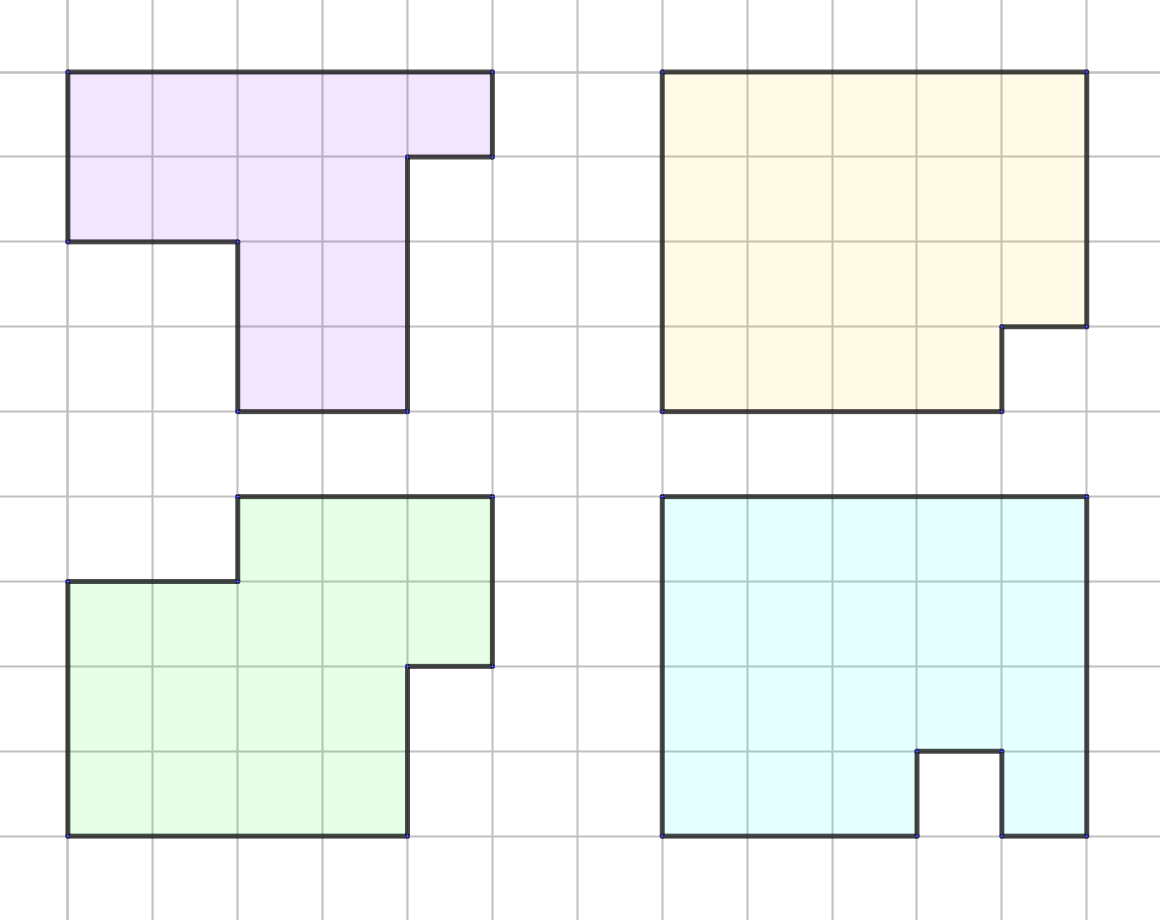 Area of Parallelogram
Ask students to make parallelograms with equal area but different shapes
On the process of making and verify their answers, they can consolidate the concepts of parallelogram while practicing the formula
Rationale
Maximize Practice
Linkage between concepts and figures / applications